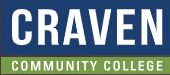 TABE  Math-EPAXENUnit-5  Measurement and DataLesson 33Standard UnitsMeasure Metric
Revised: October 16, 2023
Nolan Tomboulian
Some graphics may not have copied well during the scan process.
1
Math-E  - Lesson 33 – Metric Measures
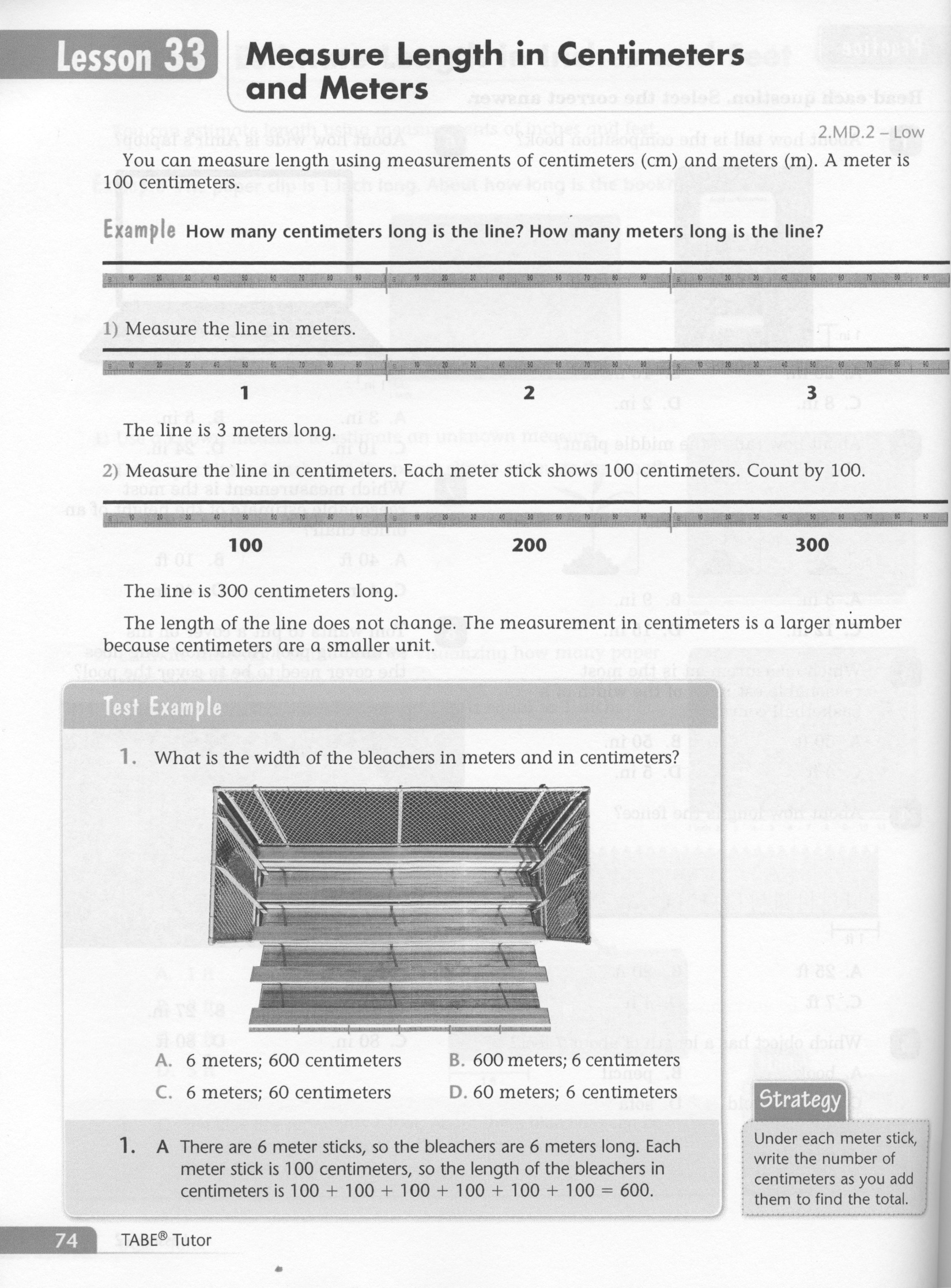 2
Math-E  - Lesson 33 – Metric Measures
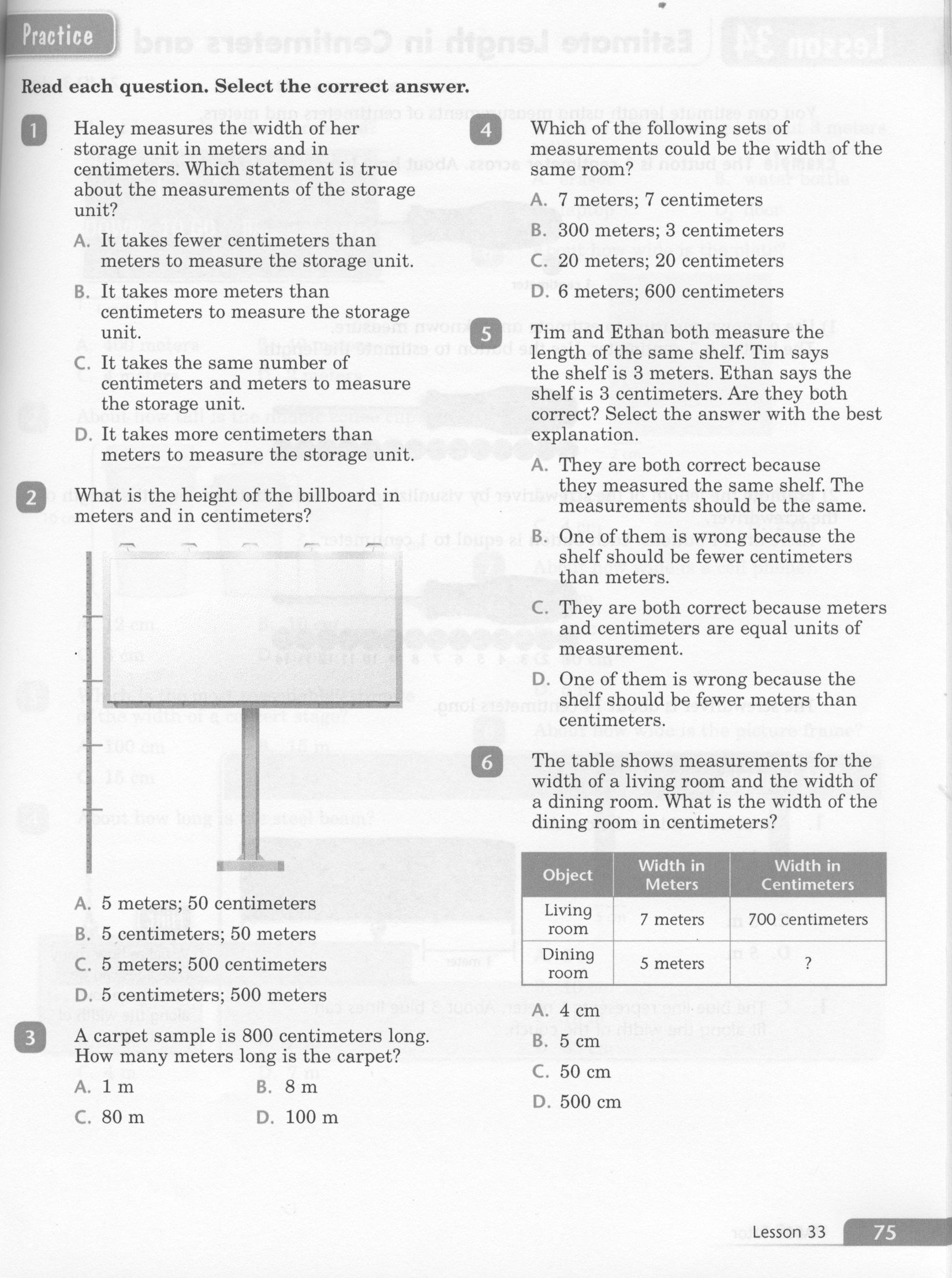 3
Math-E  - Lesson 33 – Metric Measures
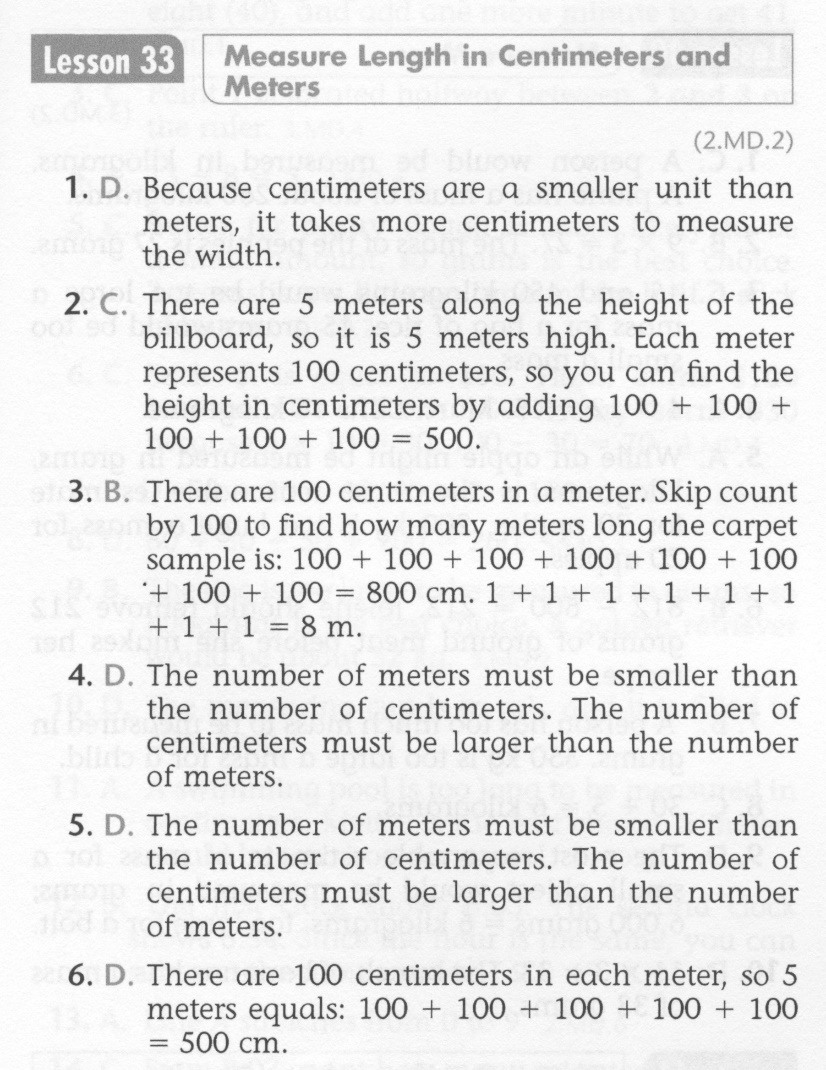 4
Math-E  - Practice 33 – Metric Measures
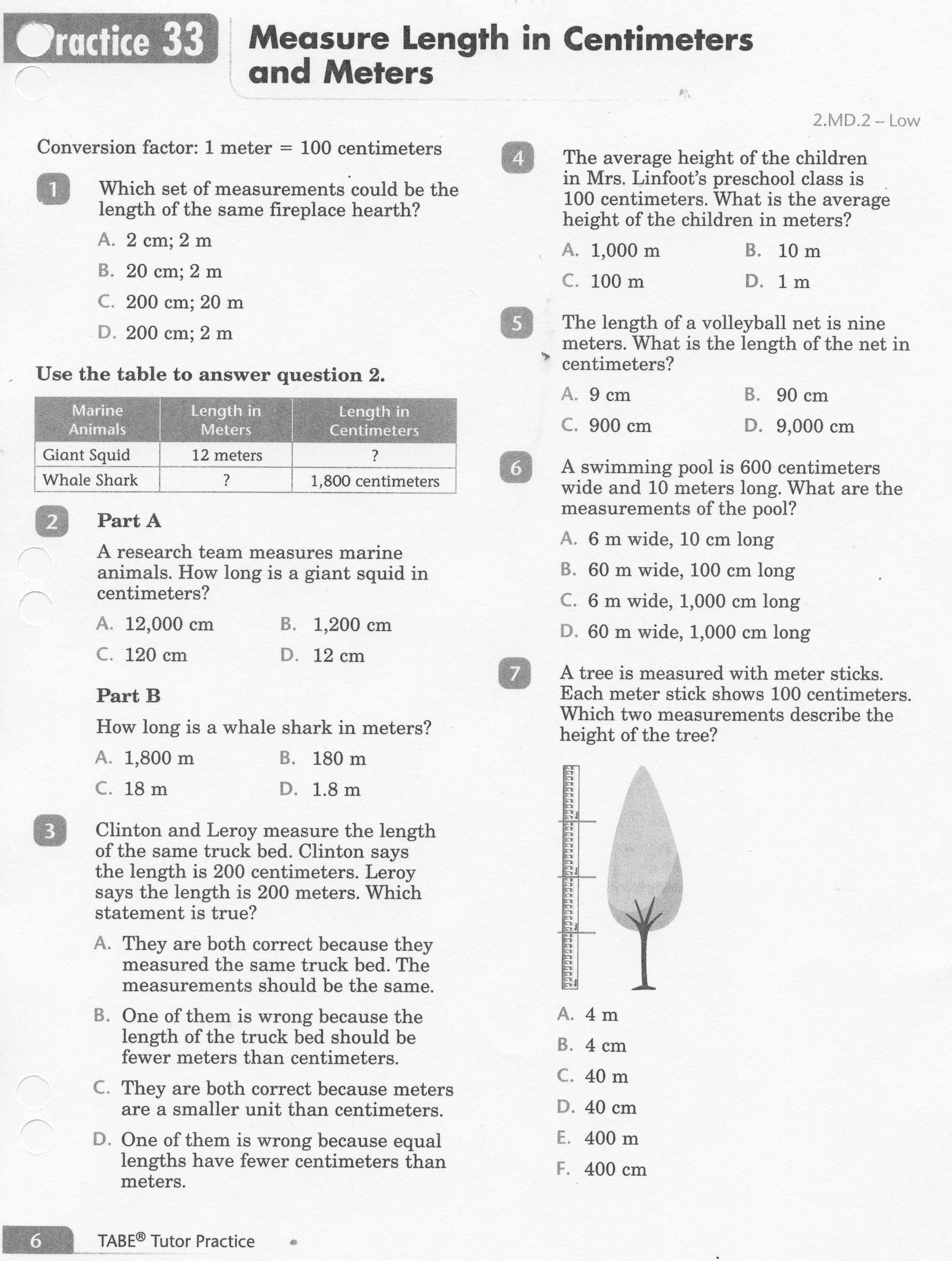 5
Math-E  - Practice 33 – Metric Measures
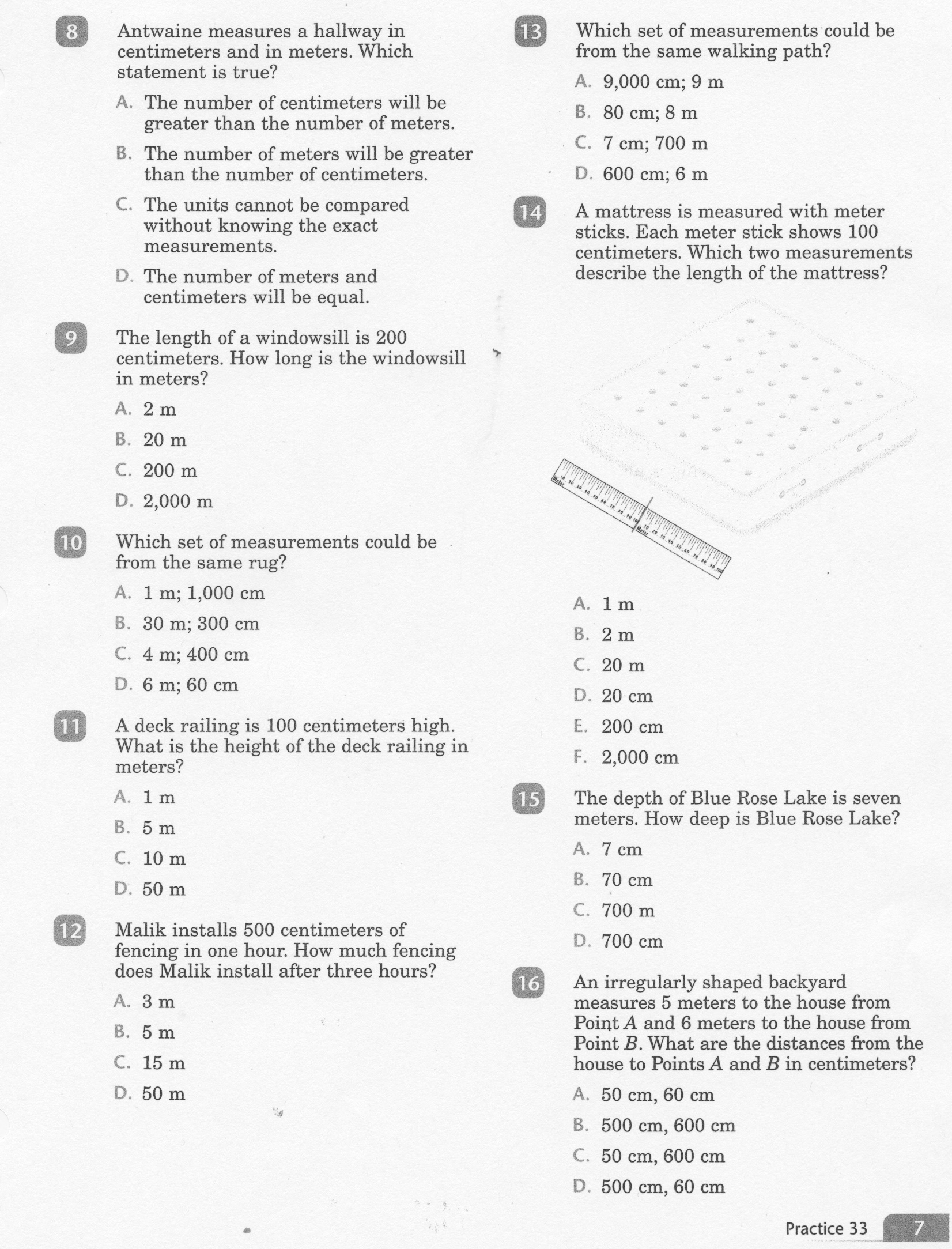 6
Math-E  - Practice 33 – Metric Measures
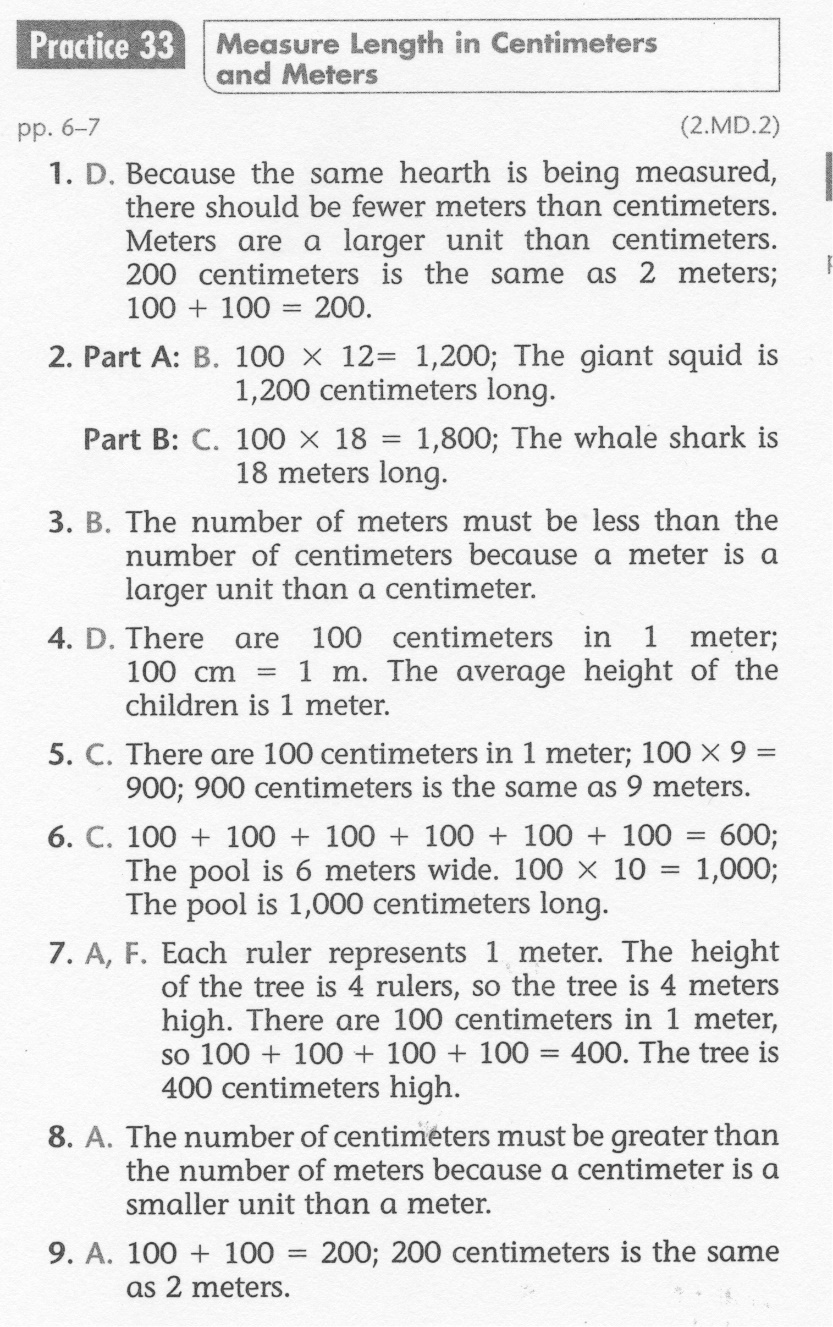 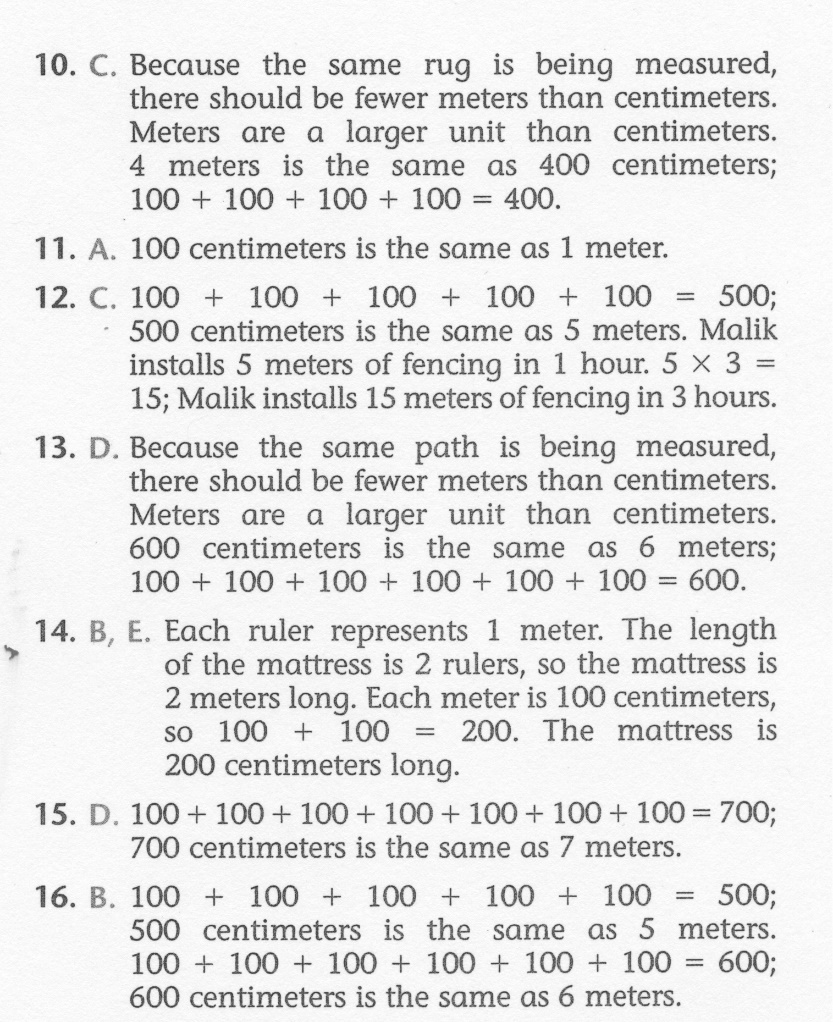 7